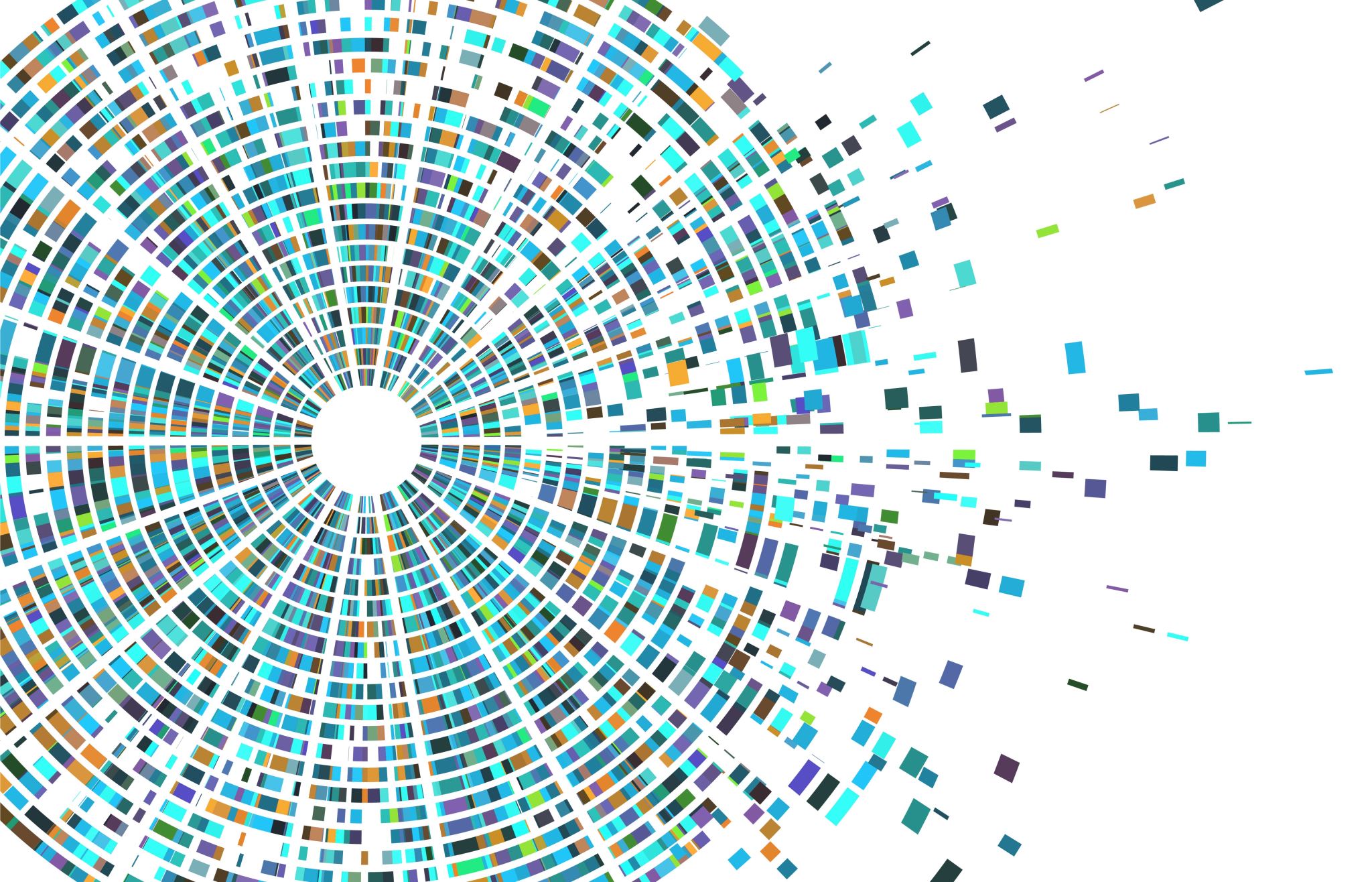 Diritto all'istruzione e inclusione sociale.La scuola aperta a tutti
Prof.ssa Mariaconcetta D’Arienzo
A. A. 2022/2023
Dall’inclusione alla universalizzazione. Itinerari di sviluppo della scuola della Costituzione
Lo Statuto Albertino non conteneva alcun riferimento né alla scuola né all’istruzione, nella convinzione che si trattasse di materie di tipo amministrativistico e non di rilievo costituzionale. 
Nella Costituzione repubblicana, invece, tali argomenti sono presenti e la scelta di inserirli è dipesa chiaramente dalla volontà di costruire una società diversa da quella ottocentesca, e cioè una società civile di tipo democratico.
In una società di questo tipo il diritto all’istruzione non è solo la mera pretesa che l’individuo può vantare nei confronti della comunità, ma è anche la manifestazione del dovere del singolo di costruire una «cittadinanza democratica consapevole» attraverso un percorso che passa innanzitutto attraverso la prima forma di esperienza socio-relazionale al di fuori della famiglia, vale a dire  la scuola.
Secondo il giurista Sabino Cassese, i Costituenti, nell’ambito del dibattito sulla scuola e sui suoi problemi, non hanno adeguatamente affermato che il diritto di uguaglianza si concretizza anche grazie all’istruzione. E questo perché, all’epoca, esisteva una concezione ancora aristocratica della scuola, non aperta a tuti perché prerogativa di pochi. Non era, insomma, intesa come un diritto del quale potessero godere tutti.
Altro giurista, Umberto Pototschnig, ha, invece, evidenziato che i Costituenti, dichiarando, nell’art. 34, che la scuola è «aperta a tutti» abbiano inteso superare, attraverso l’istruzione, lo stato di emarginazione che aveva fino a quel momento caratterizzato vaste componenti della società, nella prospettiva di assicurare il pieno sviluppo della personalità umana di ciascuno e l’effettiva partecipazione di tutti all’organizzazione politica, economica e sociale del Paese, come previsto dall’art. 3, comma 2, Cost.
Va, in ogni caso, evidenziato che la frase «la scuola è aperta a tutti» all’interno della Costituzione si riferisce senz’altro alla promozione del diritto all’istruzione in favore di tutte le categorie di utenti possibili, al di là delle differenze di classe sociale; ma non (si riferisce) certo anche a qualche forma di disabilità sociale, di tipo motorio o intellettivo.
E tale osservazione nasce dal fatto che, pur essendo molti i disagi di tipo sia fisico che intellettivo che affliggevano larga parte della popolazione alla fine del conflitto mondiale, i Costituenti preferirono rimandare la discussione sul diritto all’istruzione e alla rieducazione/avviamento professionale di tali persone al dibattito sui rapporti economico sociali, nella parte dedicata al lavoro.
Le problematiche relative alle disabilità sono affrontate nel solo art. 38 norma che, tra l’altro, prevedendo che «Gli inabili ed i minorati hanno diritto all'educazione e all'avviamento professionale», è espressa con un linguaggio che non lascia alcuno spazio alla possibilità di promuovere lo sviluppo della loro personalità. 
Infatti, nei confronti dei disabili è stato previsto solo un diritto all’educazione ed all’avviamento professionale e non, invece, anche un diritto all’istruzione, che è cosa ben diversa e di più ampia portata, perché grazie ad essa la persona può sia elevarsi dal punto di vista culturale che sviluppare la propria personalità.
In buona sostanza, l’approccio inclusivo rinvenibile nella Costituzione non è giunto fino ad affermare l’apertura dell’istituzione scolastica a tutte le possibili categorie di utenti, ma si è limitato a riconoscere la priorità del percorso educativo ai fini del recupero delle capacità residue di lavoro, demandando, sostanzialmente, il completamento di tale percorso ad istituti specializzati, diversi da quelli ordinari. 
Insomma, per le categorie di allievi particolari è stato previsto un prioritario avviamento al lavoro grazie a scuole riservate, esattamente come era accaduto, fino a  quel momento, con l’istituzione di percorsi formativi specializzati per sordomuti e ciechi.
L’interpretazione dell’art. 38, però, negli anni successivi all’entrata in vigore della Costituzione, è stata ampliata, e relativamente di recente anche grazie all’approvazione di documenti internazionali ed europei che hanno inevitabilmente segnato - modificandolo - l’approccio alla disabilità ed a tutte le forme di fragilità esistenti nella società.
Pertanto, l’espressione «la scuola è aperta a tutti», oggi, deve essere intesa come connessa direttamente con il principio di uguaglianza sostanziale (sancito dal comma 2 dell’art. 3 Cost.) e con la tutela della dignità umana e della solidarietà sociale (art. 2 Cost.) includendo qualsiasi soggetto, senza pregiudizi o discriminazioni.
Si può, dunque, finalmente parlare di scuola inclusiva.
Il sistema scolastico di tipo inclusivo si è costruito attraverso tre tappe:
1. Fase di inserimento
2. Fase di integrazione
3. Fase di inclusione.
La prima fase coincide con le riforme degli anni Settanta, che hanno avuto un notevole impatto sulla apertura dell’istituzione scolastica a tutti. 
Per inserimento si intende «la presenza di un soggetto con caratteristiche specifiche in un contesto ordinario», senza, tuttavia, che tale contesto subisca trasformazioni o adattamenti particolari in risposta ai suoi specifici bisogni.
Appartengono e caratterizzano questa prima fase, in particolare, le leggi n. 517 del 1977 e n. 180 del 1978. 
La L. 517 del 1977 ha abolito le classi cd. differenziali, consentendo l’inserimento degli alunni/studenti con disabilità nelle classi comuni.
Essa, inoltre, ha istituito l’insegnante specializzato con funzioni di sostegno, anche se tale figura raggiungerà la compiuta espressione solo con la L. 5 febbraio 1992 n. 104.
La l. n. 180 del 13 maggio 1978 -  cd. legge Basaglia - invece, promuove il superamento del sistema manicomiale e della logica della «segregazione».
Entrambe rappresentano il segnale che ormai, anche dal punto scientifico, si sta superando il pregiudizio relativo alla irrecuperabilità dei soggetti disabili.
Anche la Corte Costituzionale ha apportato un notevole contributo al clima di apertura nei confronti dell’inclusione scolastica che gradualmente si è determinato. 
Essa, infatti, ha affermato che la partecipazione degli studenti con disabilità ad un processo educativo con insegnanti e compagni normodotati ne favorisce l’inserimento ed il recupero. 
Precludere ai disabili l’accesso agli istituti di istruzione superiore sulla base di una presunzione di incapacità, senza avere predisposto misure idonee a rimediare alla loro posizione inziale di svantaggio, significa considerare insuperabili ostacoli che, al contrario, la Repubblica deve rimuovere, come richiesto dal comma 2 dell’art. 3 della Costituzione.
Gli interventi della Corte Costituzionale consentono il graduale ingresso nella cd. seconda fase, quella dell’integrazione.
Per integrazione si intende un processo di adattamento grazie alla messa a disposizione di misure di tutela, cd. correttivi, che consentano di superare i deficit che impediscono al soggetto svantaggiato di raggiungere gli stessi risultati raggiunti da coloro che sono normodotati, applicando le cd. azioni positive, o meglio, le discriminazioni a rovescio grazie alle quali si superano le disuguaglianze cui fa riferimento l’art. 3 Cost.
Grazie a queste misure di tutela facilitanti lo studente disabile potrà e dovrà, poi, realizzare lo sforzo di adattamento all’ambiente educativo. 
In questo modo sarà stato compiuto l’adattamento del contesto scolastico ai bisogni specifici del singolo voluto dalla l. 104/92, che contrassegna la fase dell’integrazione e che promuove l’effettiva integrazione sociale degli alunni/studenti con disabilità.
Tra le misure facilitanti si annoverano il PEI, che è il Piano Educativo Individualizzato, grazie al quale si costruisce un percorso su misura, personalizzato sulle esigenze dello studente disabile; 
e l’insegnante di sostegno specializzato, che, con le sue competenze specifiche, coadiuva il corpo docente della classe al cui interno si trovi lo studente disabile. 
La Corte Costituzionale ritiene che il personale docente specializzato adempia alle «ineliminabili forme di integrazione e di sostegno» degli alunni/studenti con disabilità
Il lavoro di integrazione è stato facilitato dall’emanazione di atti importanti anche a livello europeo ed internazionale. 
A livello europeo si annovera la Dichiarazione di Salamanca,  firmata dall’Unesco il 10 giugno 1994 e contenente principi, politiche e pratiche in materia di educazione e di esigenze educative speciali.
A livello internazionale, invece, si ricorda la Convenzione ONU sui diritti della persona con disabilità del 13 dicembre 2006, (ratificata dall’Italia con la legge 3 marzo 2009, n. 18), con la quale si introduce un nuovo modo di intendere la disabilità.
Tale Convenzione ha il pregio di individuare la disabilità non più come una condizione prevalentemente medico-clinica - e cioè come uno stato patologico imputabile esclusivamente all’individuo – ma, piuttosto, come una condizione in parte medico-clinica ed in parte socio-culturale e ambientale, assumendo, dunque, una fisionomia mista. 
In pratica, essa è può essere considerata come espressione della interazione tra individuo ed ambiente, ed in tale interazione il disabile non può semplicemente contrapporsi ad un concetto di presunta «normalità»; va, invece, messo in condizione di relazionarsi con un ambiente all’interno del quale siano stati rimossi gli ostacoli che non gli consentono di sviluppare la propria personalità. 
È, dunque, sull’ambiente che si deve agire.
Dalla modifica del concetto di disabilità deriva anche la modifica della definizione del soggetto portatore di disabilità che, da minorato, handicappato o malato, diviene la «persona con disabilità».
La conseguenza di tale cambiamento è che la condizione che caratterizza prioritariamente l’individuo non è più il suo stato patologico, ma il suo essere una persona, centro di imputazione di diritti fondamentali che, al pari di tutte le altre, può non solo mettere a frutto le sue potenzialità, ma anche diventare parte attiva del progresso materiale e spirituale della società.
La Convenzione dell’ONU introduce anche due nuovi principi: quello dell’accomodamento ragionevole e quello della progettazione universale. 
Il principio dell’accomodamento ragionevole «indica le modifiche e gli adattamenti necessari ed appropriati che non impongano un carico sproporzionato ed eccessivo, ove ve ne sia necessità in casi particolari, per assicurare alle persone con disabilità il godimento e l’esercizio, su base di uguaglianza con gli altri, di tutti i diritti umani e le libertà fondamentali» (art. 2).
Grazie a tale principio le istituzioni scolastiche sono chiamate ad impegnarsi a predisporre ogni misura necessaria al fine di andare incontro alle esigenze individuali ed agevolare la effettiva istruzione delle persone con disabilità, purché non si ecceda il rapporto tra mezzi e fini.
Devono, insomma, essere fornite efficaci misure di supporto individualizzato in ambienti che ottimizzino il programma scolastico e la socializzazione, conformemente al principio della piena integrazione.
Il principio della progettazione universale, invece, «indica la progettazione e (realizzazione) di prodotti, ambienti, programmi e servizi utilizzabili da tutte le persone, nella misura più estesa possibile, senza il bisogno di adattamenti o di progettazioni specializzate» (art. 2). 
Tale principio non esclude il ricorso a «dispositivi di ausilio per particolari gruppi di persone con disabilità ove siano necessari».
Diversamente dal principio dell’accomodamento ragionevole, quello della progettazione universale si muove nella direzione della costrizione di un ambiente educativo progettato fin dall’inizio col preciso intento di accogliere la più vasta gamma di situazioni possibili, al fine di non escludere nessuno.
Grazie a tali principi non è più lo studente che deve adattarsi all’ambiente, ma è quest’ultimo che si predispone per accoglierlo al meglio e che muta la sua fisionomia al fine di potere accogliere tutti gli studenti, anche quelli portatori di disabilità.
Il mutamento del quadro internazionale favorisce l’ingresso nella terza fase, quella dell’inclusione, che non è una esigenza propria e specifica dei soli studenti con disabilità, ma di tutti gli studenti, anche di quelli che vivono disagi di altra natura, quali, ad esempio, l’appartenenza ad una cultura o nazionalità diverse o che non parlino la lingua dell’ambiente in cui vivono. 
In tal modo la diversità smette di essere considerata qualcosa di eccezionale, me diviene una caratteristica costitutiva dell’individuo.
Sulla scorta di tale cambiamento di direzione, in Italia vengono introdotte la L. n. 170 del 8 ottobre 2010, recante «Nuove norme in materia di disturbi specifici di apprendimento in ambito scolastico; e la dir. min. 27 dicembre 2012, in tema di «Strumenti di intervento per alunni con Bisogni Educativi Speciali e organizzazione territoriale per l’inclusione scolastica». 
L’art. 1, comma 1, della l. 170/2010 definisce per la prima volta i disturbi specifici di apprendimento («DSA»), identificandoli nella dislessia, disgrafia, disortografia e discalculia ed evidenziando che essi si manifestano «in presenza di capacità cognitive adeguate, in assenza di patologie neurologiche e di deficit sensoriali, ma possono costituire una limitazione importante per alcune attività della vita quotidiana».
A favore degli studenti DSA è messa a disposizione una serie di misure che, riducendo i disagi emozionali e relazionali connessi al loro stato, consentono loro di portare avanti un percorso formativo di successo.
Il principale strumento di tutela orientato in tale direzione è il PDP (Piano Didattico Personalizzato) che rappresenta un progetto costruito su misura dell’interessato grazie al quale questi può accedere ad un percorso formativo personalizzato e tarato sulle sue esigenze. 
In esso si realizza il principio di flessibilità didattica sancito già dalla l. n. 53/2003 e poi ripreso dalle «Linee guida per il diritto allo studio degli alunni e degli studenti con disturbi specifici dell’apprendimento» del 2011.
Le suddette Linee guida distinguono l’individualizzazione, ovvero il raggiungimento delle mete comuni attraverso percorsi differenziati, dalla personalizzazione, ovvero il raggiungimento di mete diversificate, in quanto espressione di aree di eccellenza dell’alunno, attraverso percorsi differenziati allo scopo, in questo caso, di sviluppare talenti personali. 
Pertanto, grazie all’individualizzazione tutti acquisiscono le competenze fondamentali nel rispetto dei ritmi e dei bisogni di ciascuno, mentre grazie alla personalizzazione vengono valorizzate le capacità del singolo del quale si sviluppano al massimo le potenzialità.
Individualizzazione e personalizzazione trasformano, finalmente, il diritto all’istruzione costituzionalmente previsto nel veicolo grazie al quale ciascun consociato può crescere per diventare parte attiva della società.
La dir. min. 27 dicembre 2012, poi, estende il principio della flessibilità didattica e, dunque, il bisogno di percorsi educativi individualizzati e personalizzati, all’intera area dei BES (Bisogni Educativi Personalizzati). 
Pertanto, il contenuto del PDP finisce con l’essere adeguato anche a quei soggetti che, pur non essendo disabili, versino comunque in una condizione di svantaggio, magari di natura socio-economica, linguistico o culturale.
Il percorso normativo per giungere ad una completa inclusione scolastica è passato, infine, per la riforma della cd. «Buona scuola», contenuta all’interno della legge delega n. 107 del 2015, alla quale ha fatto seguito una serie di decreti attuativi che, però, non sono stati in grado di attuare veramente l’accezione di inclusione riferita a tutti gli alunni in essa contenuta. 
Infatti, il contenuto di tali decreti rappresenta ancora la diversità come un’eccezione, aderendo sostanzialmente ad un’offerta formativa e didattica tradizionale, connotata da contenuti e metodi omologati ed omologanti e, dunque, tutt’altro che sintomatici dell’acquisita consapevolezza che la diversità sia, invece, elemento costitutivo dell’individuo.
Tale riforma, insomma, è apparsa incoerente da molti punti di vista, anche rispetto alle scelte fatte sul piano della formazione degli insegnanti della scuola secondaria, posto che l’acquisizione di competenze specifiche in tema di inclusione continua ad essere intesa come problema proprio ed esclusivo dei docenti di sostegno. 
Il D. Lgs. 59 del 13 aprile 2017, infatti, prevede che i laureati che desiderino insegnare nella scuola secondaria debbano partecipare ad un concorso, bandito con cadenza biennale, purché abbiano conseguito 24 CFU/CFA in discipline antropo-psico-pedagogiche e in metodologie e tecnologie didattiche.
I vincitori del concorso frequentano il percorso triennale di Formazione, Inserimento e Tirocinio (FIT), superato il quale sono immessi in ruolo.
Il percorso FIT è differenziato in senso curricolare a seconda che si tratti di posti comuni o di posti di sostegno. 
Di tal guisa, lo sviluppo delle competenze in materia caratterizzanti il processo di inclusione scolastica, quali la pedagogia e la didattica speciale (acquisite in via solo eventuale durante il percorso di studi universitario attraverso il superamento dei relativi esami) continua ad essere prerogativa esclusiva degli aspiranti docenti di sostegno.
La scuola paritaria, inoltre, pregiudica ancora di più l’esigenza di rafforzare la «consapevolezza inclusiva» degli aspiranti docenti di sostegno della scuola secondaria, in quanto in essa il possesso del diploma di specializzazione in pedagogia e didattica speciale è indicato come meramente utile.
La conseguenza che, da tutto ciò, si determina è che non viene formato adeguatamente tutto il personale (docente e non docente, curricolare e di sostegno) per consentire l’inclusione, laddove questo sarebbe imprescindibile essendosi compreso che l’ambiente deve essere complessivamente in grado di accogliere le diversità nelle sue molteplici manifestazioni.
Ancora, il D. Lgs. 62/2017 non si preoccupa degli aspetti della valutazione, della certificazione delle competenze e degli esami di Stato rispetto all’area BES non certificati. 
Si prevedono, in tale decreto, misure di tutela solo nei confronti degli alunni/studenti con disabilità o DSA certificati, lasciando scoperta l’area dello svantaggio socio-economico, linguistico e culturale; diversità, questa, che, comunque, occupa uno spazio significativo all’interno dell’utenza scolastica e che, contrariamente a quanto richiesto dalla Costituzione, non riceve una valorizzazione adeguata.
Negli Stati Uniti d’America è nato il CAST, vale a dire il Centre for Applied Special Technology, che è un modello che promuove la progettazione di materiali, metodi e strategie di istruzione capaci di facilitare l’apprendimento e la partecipazione scolastica di tutti gli studenti. 
Grazie a tale modello, partendo dal presupposto che esistono differenze fra gli stili di apprendimento degli studenti, si adottano diverse modalità di insegnamento per andare incontro ai bisogni di tutti e di ciascuno, a partire dalle emozioni e dall’affetto, che motivano gli studenti nello stesso processo dell’apprendere.
In buona sostanza si presuppone la creazione di un ambiente educativo capace di prevenire la formazione del disagio o della difficoltà perché progettato ex ante con l’intento di far fronte ai molteplici bisogni presenti all’interno del gruppo-classe e di accogliere la cerchia più vasta e variegata possibile di utenti.
Quello che ci si deve attendere per il futuro, dunque, è che, grazie agli strumenti di conoscenza che sono attualmente a disposizione, si possa ulteriormente e finalmente realizzare il passaggio dalla fase della inclusione a quella della universalizzazione o, se si vuole, dell’accessibilità universale.
Pur senza rinnegare la possibilità di porre in essere dei correttivi capaci di riportare coloro che versino in una condizione iniziale di svantaggio a punti di partenza presuntivamente analoghi a quelli degli altri, si deve riuscire, come richiesto dalla Costituzione, ad andare oltre la mera inclusione, al fine di inibire anche la sola formazione di quegli ostacoli che possano impedire il pieno sviluppo della persona umana e la partecipazione effettiva di tutti i lavoratori all’organizzazione politica economica e sociale del Paese.
Infatti, l’obiettivo del modello universale è che non debba essere l’alunno/studente ad adattarsi all’ambiente, ma che l’ambiente debba essere costruito in maniera tale da accogliere più situazioni differenti possibili, perché solo in questo modo si può realizzare quanto richiesto innanzitutto dal comma 2 dell’art. 3 della Costituzione, vale a dire il superamento di quelle difficoltà determinate dalla diversità, e, dunque, un sistema di istruzione ispirato ad un modello democratico ed egualitario.
In ragione di quanto fin qui detto, la didattica individualizzata e personalizzata, insomma, non deve essere vista più come una esigenza eccezionale, quanto, invece, come una pretesa generale, cui possa ambire chiunque e non solo chi vanti un bisogno educativo speciale e sia in possesso di una certificazione.